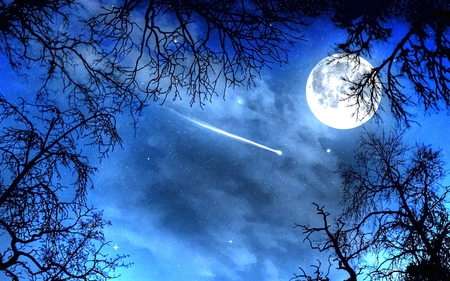 Starry Nights
Don Figer
Lying on our backs,
On a warm summer night,
The grass as our blanket,
we take in the sight.
Stars are above us,
As far as we can see.
They are bright points of light.
Where we wish we could be.
I point to a star,
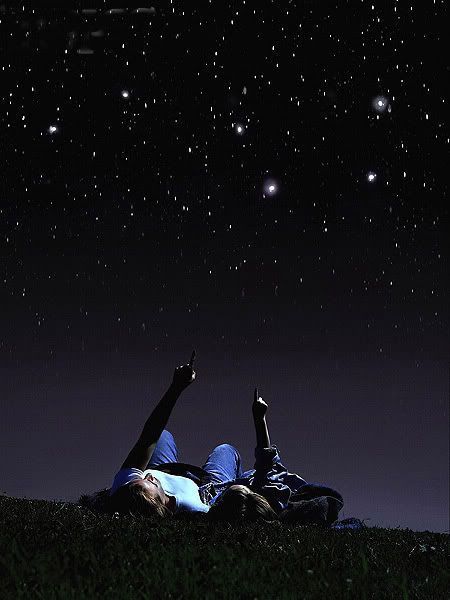 at the end of my finger.
What is that one?
My question does linger.
Daddy says, “That is the Pistol Star.”
It’s bigger than our Sun.
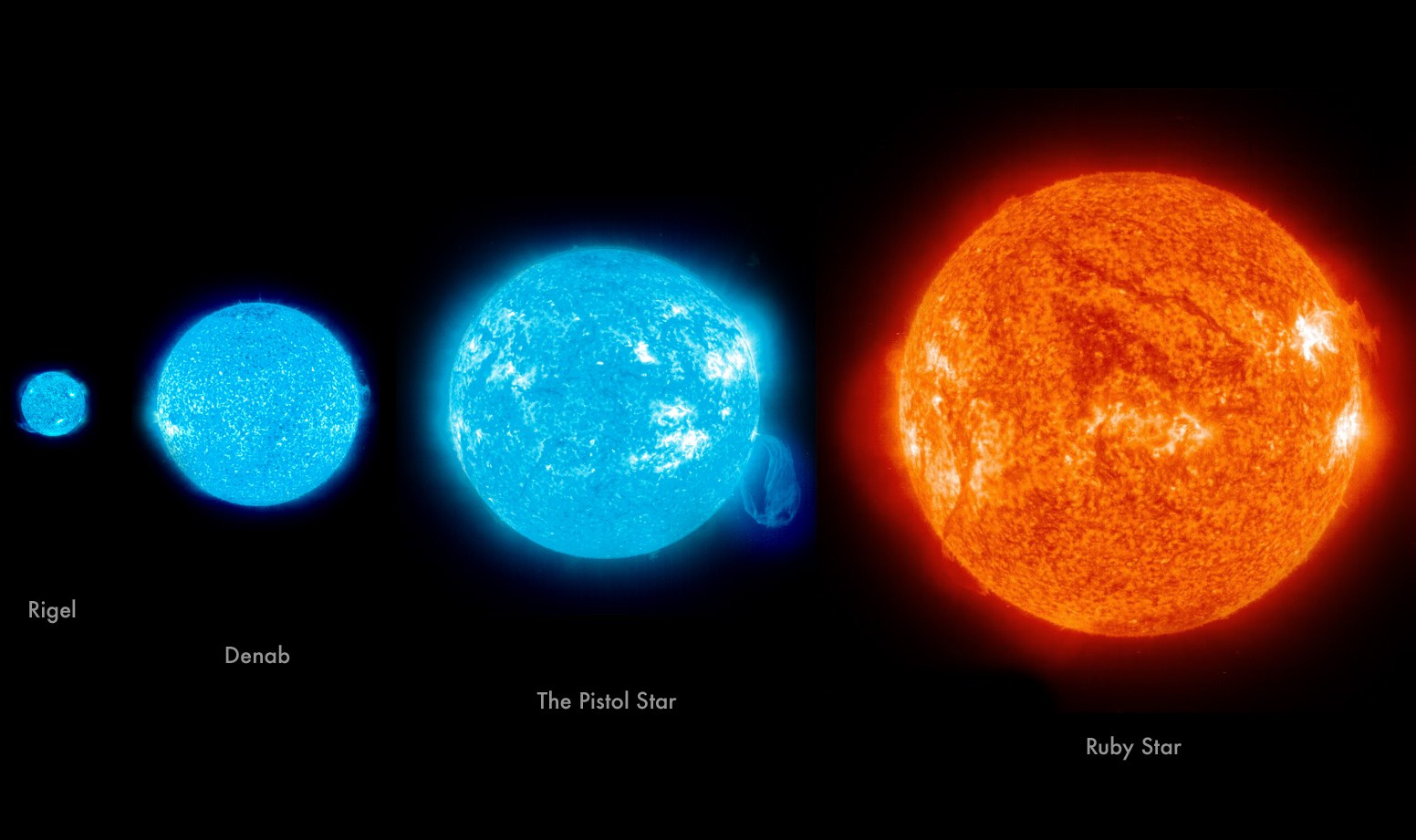 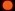 Sun
Pistol Star
He tells me the story of it.
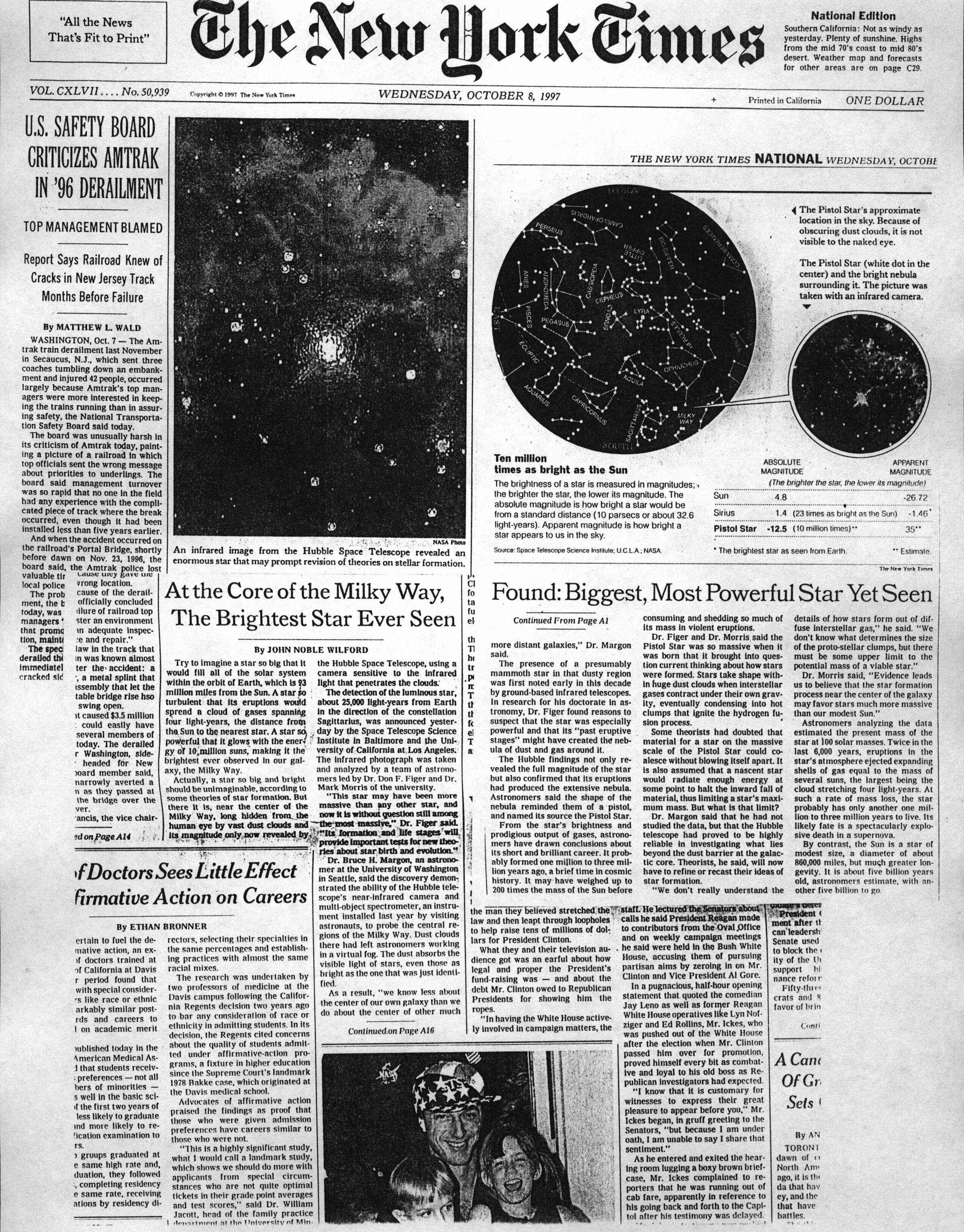 And now we’re having fun.
How far away is it?
I ask my Dad.
He says it is farther
than all the numbers we add.
What makes them so bright,
if they are so far away?
“Big explosions inside,
like in the Sun that lights our day.”
My body fills with wonder.
So much can I see.
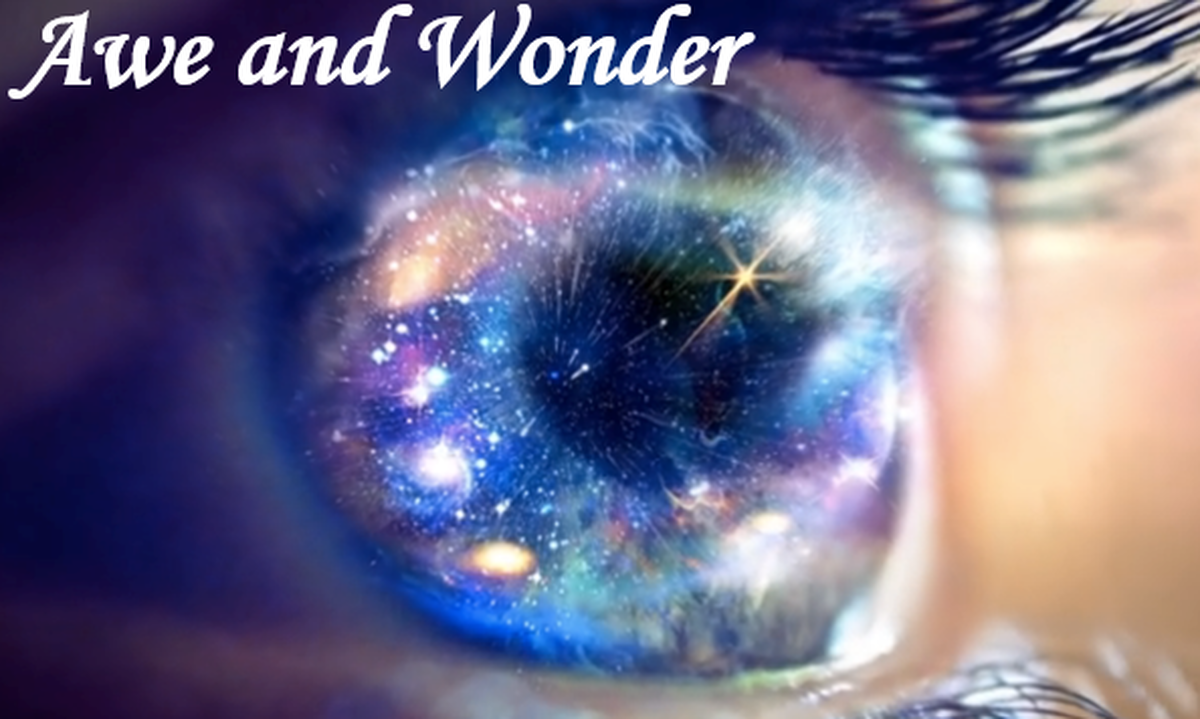 I love my Daddy
and he loves me.